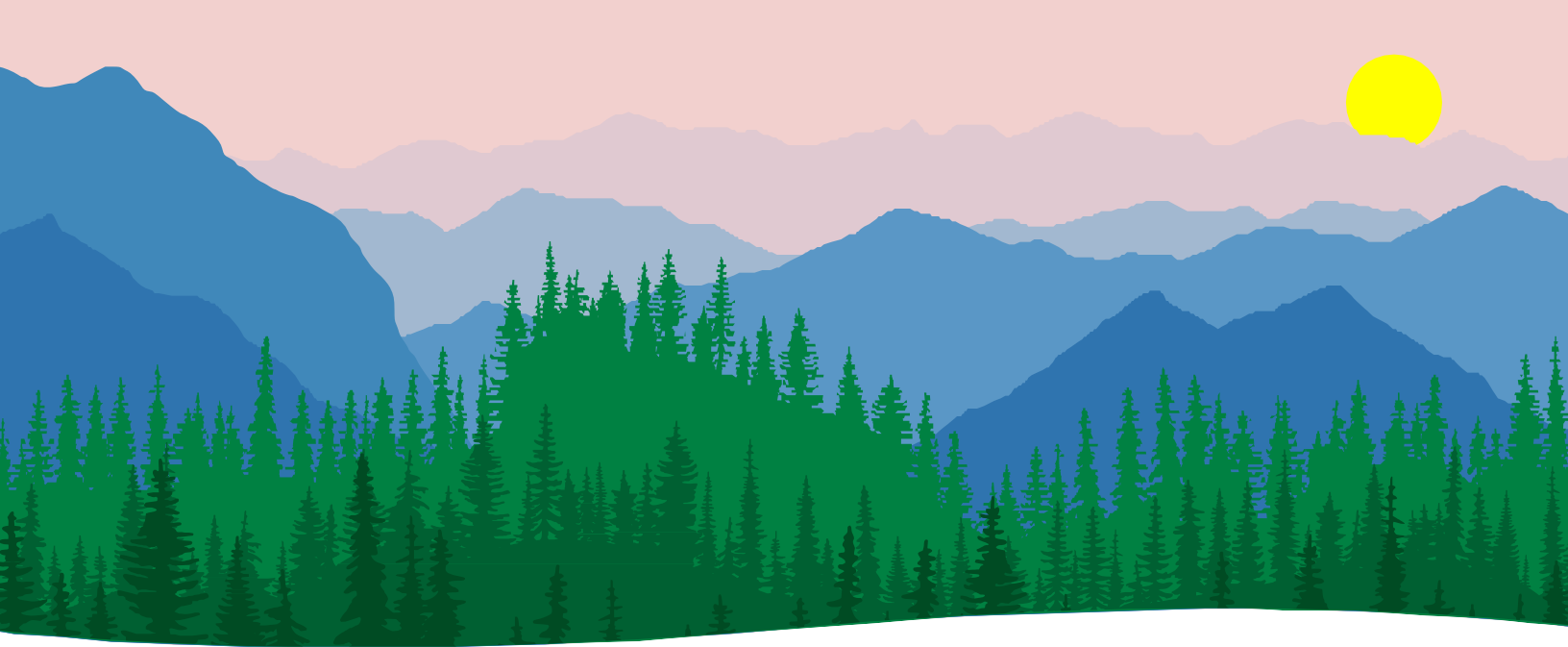 More [Digitally] Accessible PowerPoints
Vic Vong. Digital Communications Accessibility Coordinator
Nov 20, 2024
[Speaker Notes: Reminders for presenting
Close/mute teams
Close/mute work phone or other devices that make noise
Close other tabs impacting bandwidth/restart if needef]
Access
We will:
Monitor chat
Include important points from the presentation during screen shares
Describe acronyms when needed to understand takeaway
We ask that you:
Share your name before speaking.
Feel free to stretch, stand, or whatever works best for you to participate.
Tell us if you need help
Visit our website (equity.wa.gov, then “Contact Us” > “Accessibility Info”) for more info on digital accessibility approach.
[Speaker Notes: Notes for Vic: 
Remember to start recording
Visual description, lighting, background, light sensitivity. 
Questions, things ppl wanted cover. 
Troubleshoot if anyone needs help Captions showing up, multi pin showing up.*IMPORTANT: As the speaker going over this slide, get familiar with the platform and be sure to cover how you want participants to get help.
Inclusive presentations include cross-issue collaboration. Please collaborate with your agency’s contact person/people for language access and disability access. 
If possible (not always a part of event workflow when you are a guest speakers) pre-work – provide the slides as a PDF to users at beginning or day before presentation. Also, provide agenda and slides to ASL, this can help them prepare the word choice to match the language. Caveat is depending on contractor, they may not be able to review in advance or get access to it.]
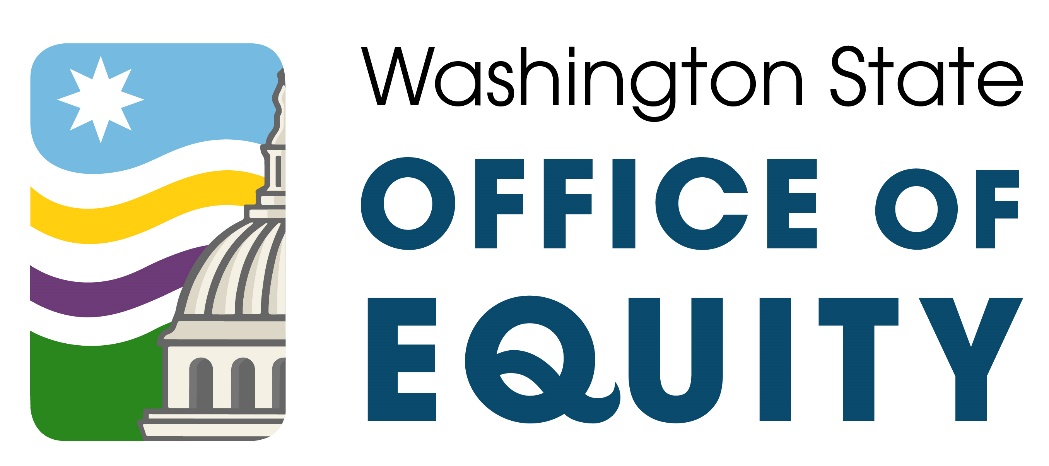 Equity’s mission and vision
Our Mission
Everyone in Washington has full access to the opportunities, power, and resources they need to flourish and achieve their full potential.
Our Vision
Promote equitable access to opportunities, power, and resources across government that reduce disparities and improve outcomes statewide.
[Speaker Notes: Systems change. We work on relational partnership, tribal relations, innovative media strategies, digital equity, data for equity, consulting for state agencies.]
Office of Equity Staff collage
[Speaker Notes: Meet the Team | Office of Equity
Had around 5 staff at beginning of 2023
Variety of backgrounds
Still in progress of updating website. Changing major pieces based on user study with people with disabilities, some areas we can’t access]
Objectives
Introduce digital accessibility
Introduce PowerPoint accessibility basic concepts
Accessibility Checker
Color contrast
Alt text
Share resources for further learning
[Speaker Notes: Level setting, don’t get too in the weeds.
Adapted from 2 separate trainings that typically have 3 hours of content.
Extra slides at end for headings and reading order if there is time and folks are interested.]
What is assistive technology (AT)?
Tools that help people with disabilities to navigate the physical world and the digital world.
Example: screen readers can support Blind or low vision folks
Video (3:32) Demo
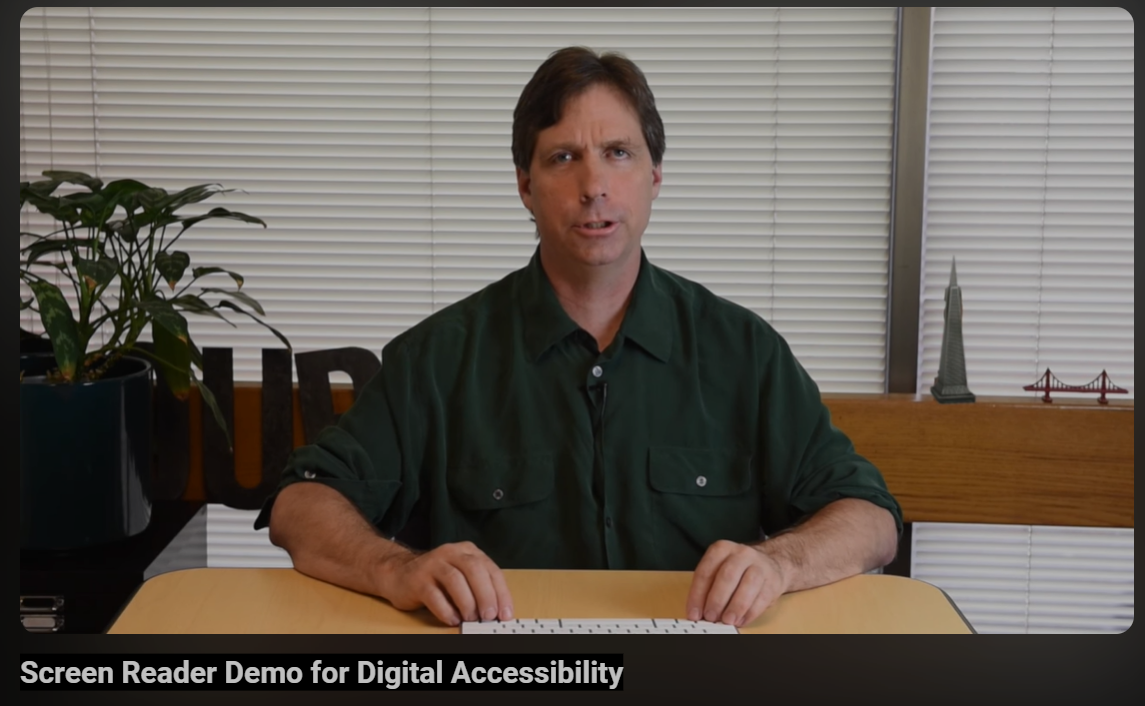 [Speaker Notes: Demo link
Any software, device, tool
Assistive Technology

Alt-text
Jump to links
Differentiate between links
Anyone can use assistive tech (AT)
Simplest terms totally. 
Workbook – dissertation. So in
Popular Screenreaders: - “never seen a screen reader”
PC
JAWS
What is a “reading order” and why does it matter?

Blind, low-vision -> screen reader
reads text out loud from a page or document, plus alt text

What do assistive technologies need?
Reading order
(3:33)
https://youtu.be/dEbl5jvLKGQ?si=P9dOOrnIk1V25dvt
Write From Scratch Using Grammarly's Generative AI (youtube.com)
Arthritis limits dexterity and fine motor movements required for operating a mouse.]
Why digital accessibility?
Many state services and info online
Employees with disabilities
Members of public with disabilities
State policy USER-01
people with disabilities have “equivalent access to the same services and content” that is available to persons without disabilities
Web Content Accessibility Standards (WCAG) 2.1 Level AA
compatible with assistive technology
[Speaker Notes: Make the original accessible OR provide alternate format
people with disabilities have equivalent access to the same services and content that is available to persons without disabilities
“USER-01” Formerly “Policy 188“

“Web Content Accessibility Standards (WCAG) 2.1 Level AA]
Run the Accessibility Checker
Select “Accessibility: Investigate” on bottom panel
OR Navigate File > Info > Inspect Document. Click the Check for Issues dropdown arrow. Select the Check Accessibility option.
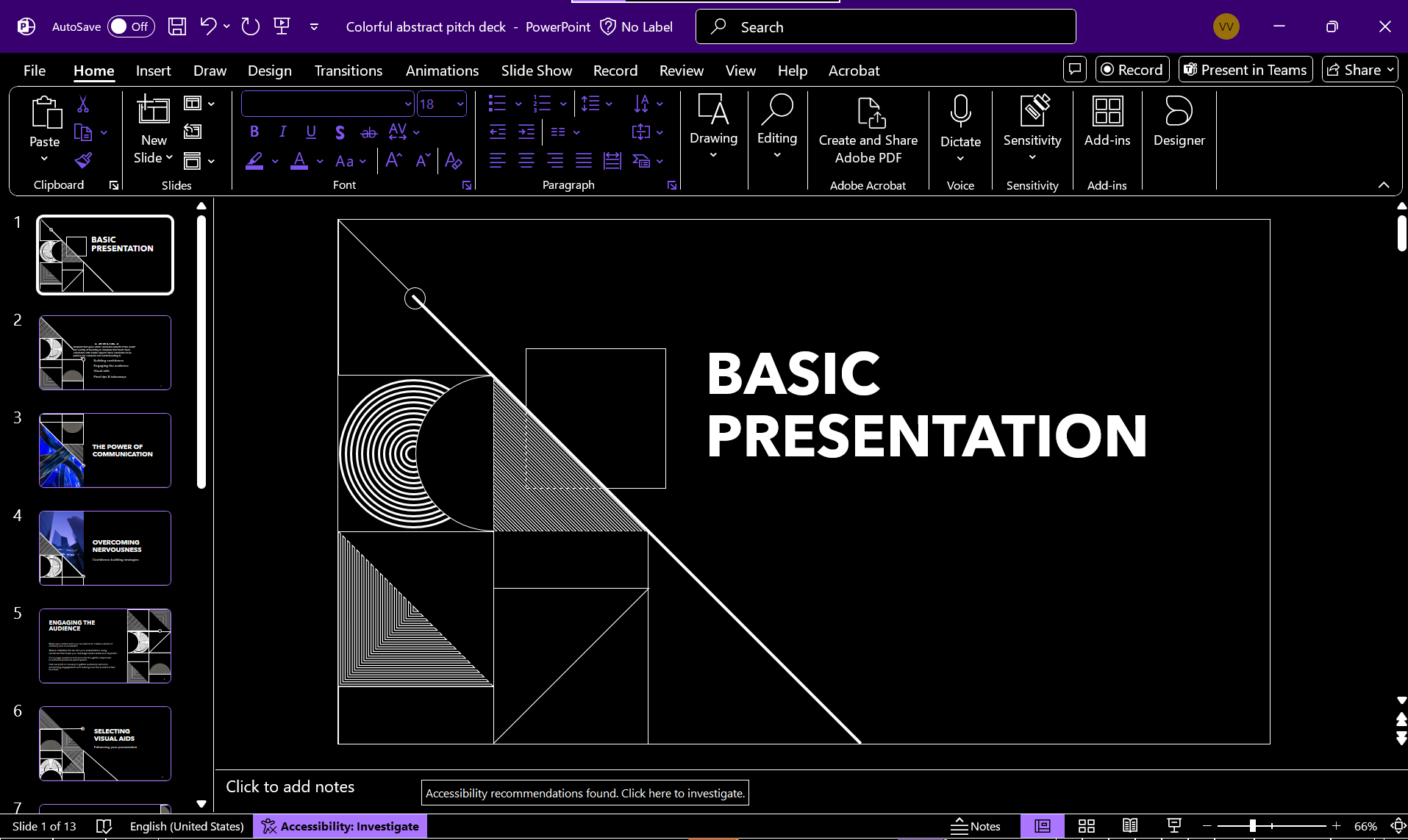 Accessibility Checker
Panel pops up on right of screen
Select Reading Order, Slide title, or alt text in “Screen Reader” Panel
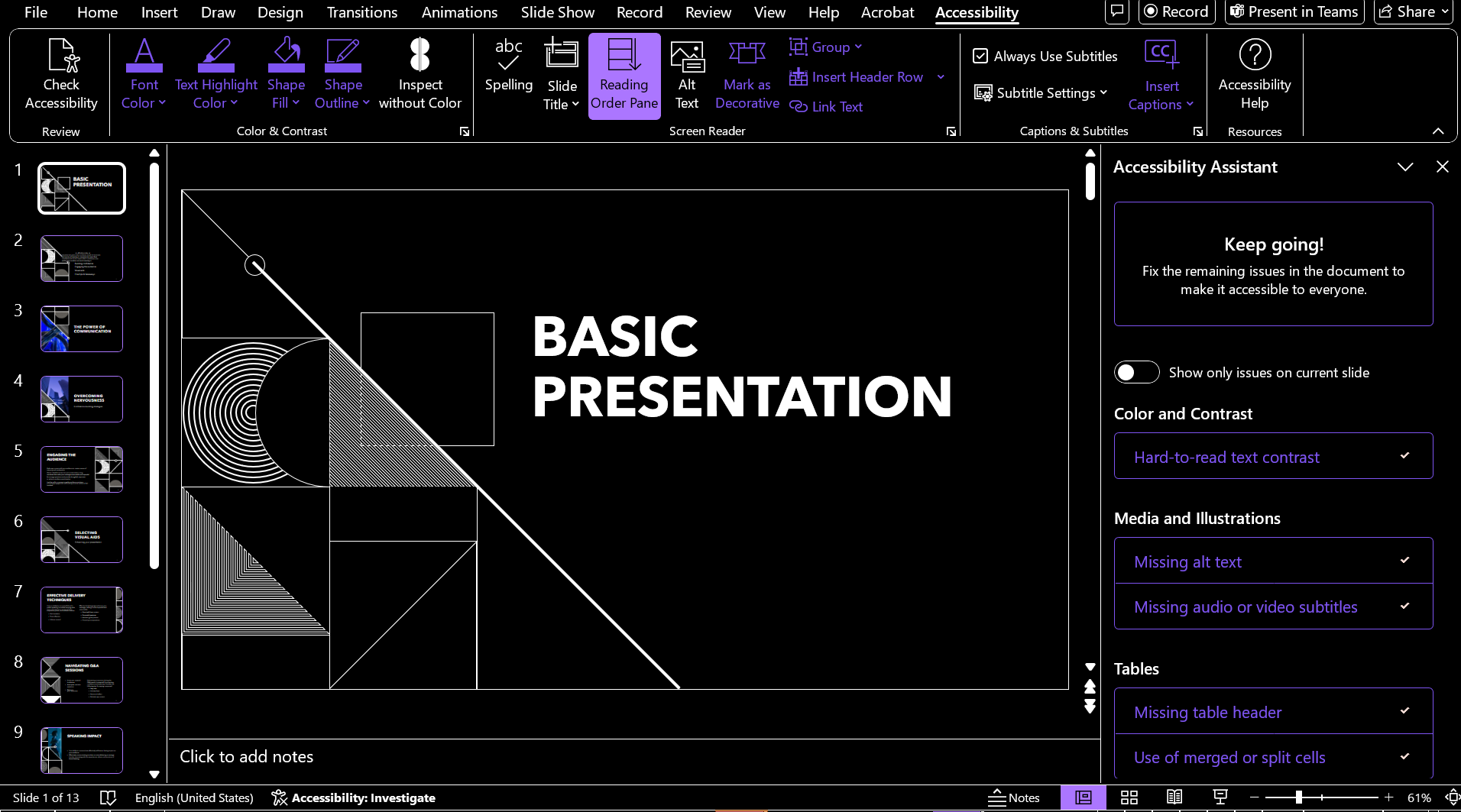 [Speaker Notes: Accessible Color combinations
Accessible Color combos
Build your own palette Accessible color palette builder (toolness.github.io)
+Digital Accessibility Slide]
Color contrast
What color text can I use on light blue background?
What color text can I use on navy blue background?
Normal text - 4.5:1 contrast ratio, larger text - 3:1 ratio
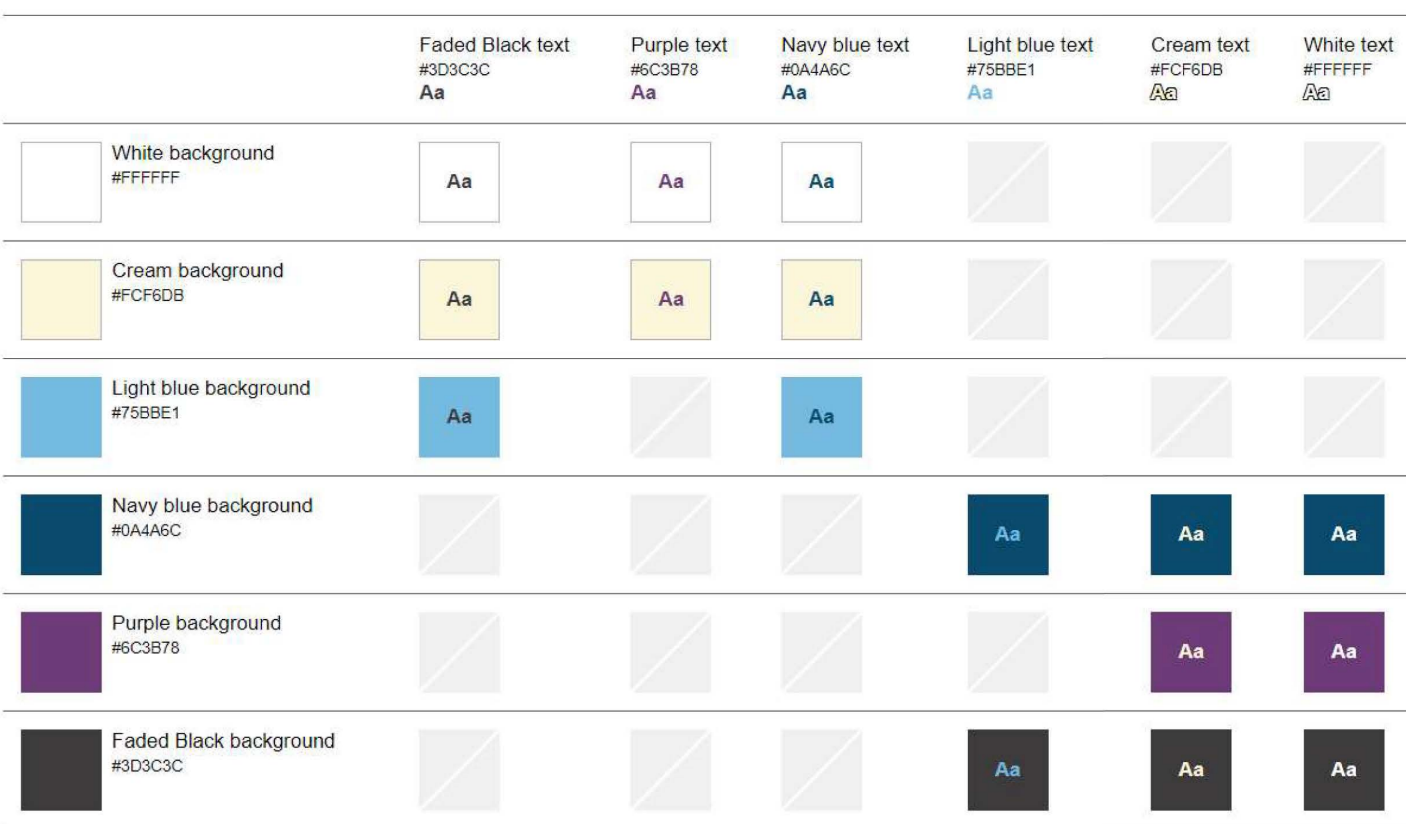 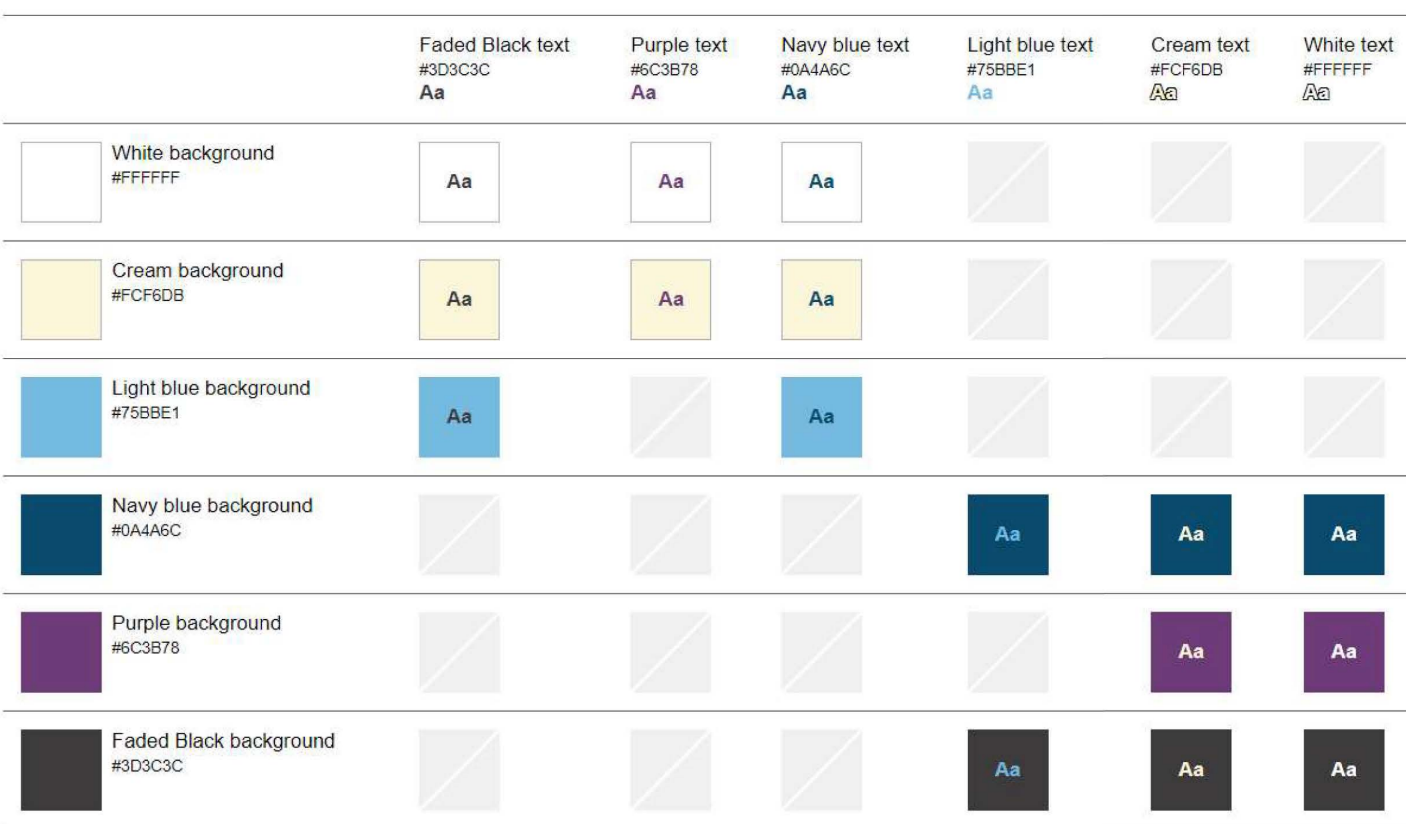 Build your own palette to find accessible color combinations.
WebAIM: Contrast Checker
[Speaker Notes: Accessible Color combinations
Accessible Color combos
Build your own palette Accessible color palette builder (toolness.github.io)
+Digital Accessibility Slide]
“Alt text” or text alternative
Text description of something visual: photo, graph, etc
Support access for: 
low-vision or Blind folks
limited internet or slow internet
Formula
“Subject+action+context”
[Speaker Notes: Identity and Inclusion in Alt Text | Digital Accessibility Office | University of Colorado Boulder
Think about “what context would you want someone to get that visual users get?
It’s great when people describe their own images. If we are describing some content from your team, we may ask you what is relevant that you’d like to include. Respect how people self-identify
In general, it can help anyone make sure they’re getting the context
 they can still hear a description of what’s relevant about the photo
Good Alt Text, Bad Alt Text — Making Your Content Perceivable | WCAG
How to write an image description | by Alex Chen | UX Collective (uxdesign.cc)
An alt Decision Tree | Web Accessibility Initiative (WAI) | W3C]
“Alt text” example
Consensual language
Disabled And Here photoshoot 
designed by disabled people
features disabled people of color who prefer language of “disabled person” instead of “person with disability.”
Formula
“Subject+action+context”
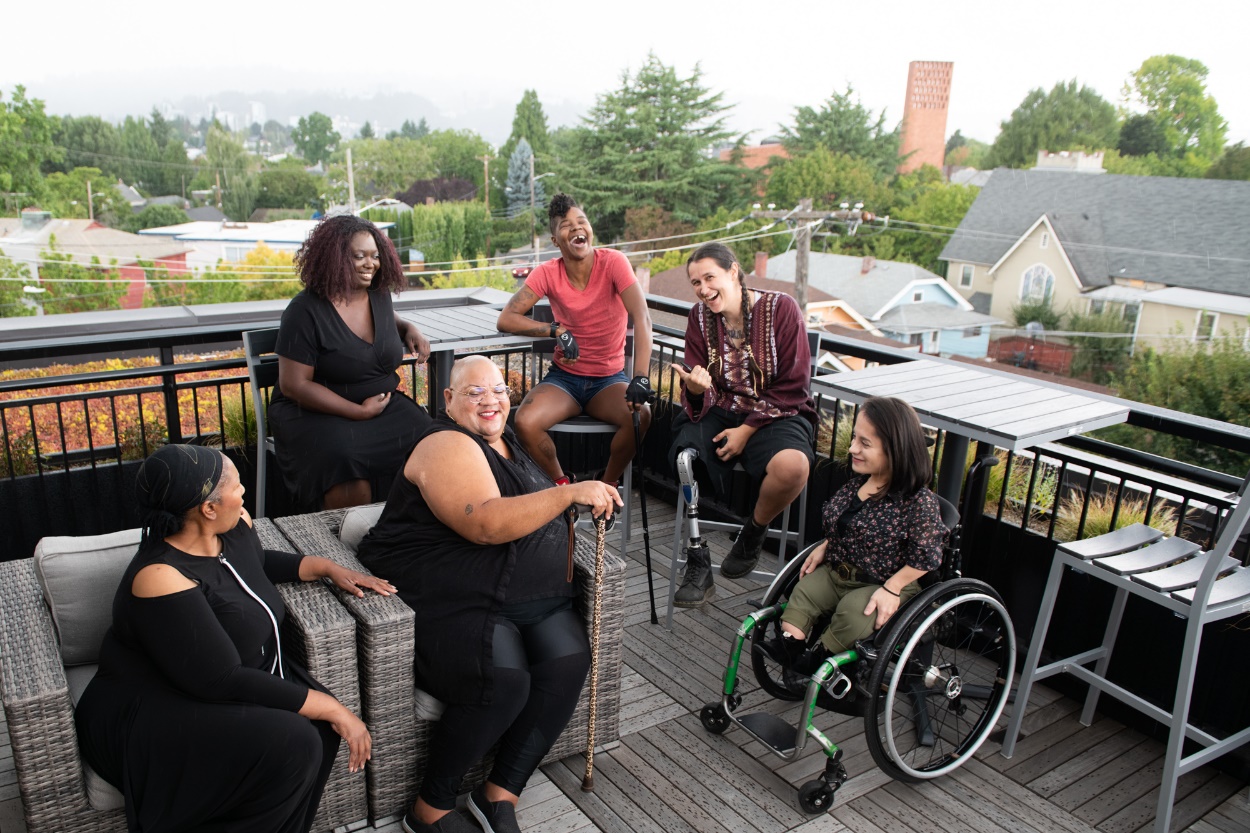 Photo Credit: Disabled And Here. 
Alt text: “Overhead shot of six disabled people of color at a rooftop deck party. An Indigenous Two-Spirit person with a prosthetic leg smiles directly at the camera and gives a thumbs up while everyone else is engaged in conversation.”
[Speaker Notes: Think about “what context would you want someone to get that visual users get?” It’s great when people describe their own images. If we are describing some content from your team, we may ask you what is relevant that you’d like to include. Respect how people self-identify
In general, it can help anyone make sure they’re getting the context. they can still hear a description of what’s relevant about the photo
Good Alt Text, Bad Alt Text — Making Your Content Perceivable | WCAG
An alt Decision Tree | Web Accessibility Initiative (WAI) | W3C
How to write an image description | by Alex Chen | UX Collective (uxdesign.cc)]
How to set alt text
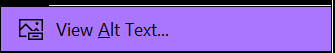 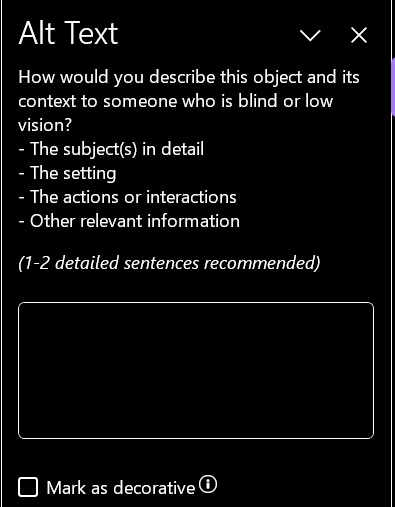 Right-click the image, click “View Alt Text”. 
(Keyboard-only users can press “SHIFT+F10”)
Then type alt text OR Check box for “decorative” if a visual is just for decoration.
[Speaker Notes: Keyboard only users: Tab to item then press SHIFT+F10
https://stateofwa.sharepoint.com/:w:/r/sites/Equity-Teams-Office_of_Equity/Shared%20Documents/Communications/3.%20Resources/Accessibility/Guidelines/Accessible%20Powerpoint/INTERNAL%20Accessibility%20Checklist%20for%20PowerPoints%20Office%20of%20Equity.docx?d=w4885f8c8c41c4aaba713dfa55039af07&csf=1&web=1&e=HsMvfE]
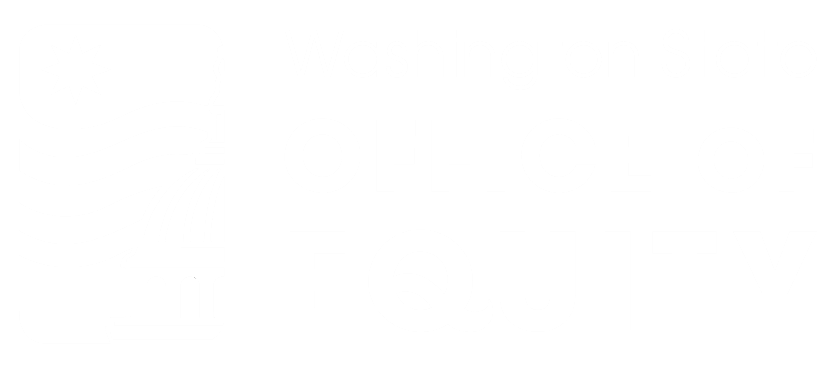 Thank you!
Email: vic.vong@equity.wa.gov
Email for access requests: access@equity.wa.gov
Visit our social media channels and subscribe to newsletter – links in footer of website equity.wa.gov
[Speaker Notes: Acknowledgments: Comms Team, Office of Equity staff for feedback, Dept of Ecology Document Accessibility Team, Washington State School for the Blind, Community member feedback. If we have time and there’s interest, we could possible dig deeper into topics the audience is interested in.
Subscribe to newsletter
Social media + newsletter sign up is in our footer]
Resources on Alt text, Color Contrast (duplicate for dark mode view)
Alt text
An alt Decision Tree | Web Accessibility Initiative (WAI) | W3C
How to write an image description | by Alex Chen | UX Collective (uxdesign.cc)
Identity and Inclusion in Alt Text | Digital Accessibility Office | University of Colorado Boulder
Color contrast
Build your own palette to find accessible color combinations.
WebAIM: Contrast Checker
Resources on PowerPoint Accessibility
The Learning Center Professional Accessibility Resources | Department of Enterprise Services (DES)
Deeplink for PowerPoint training - You may need to be logged into the Learning Center in order to view this link, but you can also find it on the page listed above. Code: PPT_Accessibility
WebAIM: PowerPoint Accessibility
Note: your agency’s accessibility guidelines may vary. Ask your agency’s training lead and/or accessibility manager. Some DES courses may have a fee and require you to get approval from your supervisor to register.
Course Modules: SBCTC's Library of Accessibility Resources Washington State Board for Community and Technical Colleges
Publicly available, no log-in required
LinkedIn Learning
[Speaker Notes: Below are the additional details about this activity such as facility, location and so on.
Activity status: Active
Code: GOV_PPT_Accessibility
Training organization: Office of the Governor (GOV)
Owner: System Admin
Language: English (United States)]
Resources on PowerPoint Accessibility (duplicate for dark view)
The Learning Center Professional Accessibility Resources | Department of Enterprise Services (DES)
Deeplink for PowerPoint training - You may need to be logged into the Learning Center in order to view this link, but you can also find it on the page listed above. Code: PPT_Accessibility
WebAIM: PowerPoint Accessibility
Note: your agency’s accessibility guidelines may vary. Ask your agency’s training lead and/or accessibility manager. Some DES courses may have a fee and require you to get approval from your supervisor to register.
Course Modules: SBCTC's Library of Accessibility Resources Washington State Board for Community and Technical Colleges
Publicly available, no log-in required
LinkedIn Learning
[Speaker Notes: Below are the additional details about this activity such as facility, location and so on.
Activity status: Active
Code: GOV_PPT_Accessibility
Training organization: Office of the Governor (GOV)
Owner: System Admin
Language: English (United States)]
Resources on Alt text, Color Contrast
Alt text
An alt Decision Tree | Web Accessibility Initiative (WAI) | W3C
How to write an image description | by Alex Chen | UX Collective (uxdesign.cc)
Identity and Inclusion in Alt Text | Digital Accessibility Office | University of Colorado Boulder
Color contrast
Build your own palette to find accessible color combinations.
WebAIM: Contrast Checker
Headings
Write headline to communicate the topic of the slide
Use existing title boxes on every slide. They are tagged properly as “Headings” for screen readers to scan through
If you add any new text boxes, you must manually adjust reading order.
[Speaker Notes: If these videos are created in house, ask the person to identify themselves with all the information that is shown on the screen so that it is all in the captions. Some caption editing tools are CADET, Amara, Subtitle horse.
Workarounds – put names of people in description]
How do I set reading order?
Open the Reading order panel:
Click “Accessibility: Investigate” on the bottom of PowerPoint >Check reading order
OR
Select “reading order panel” from search bar.
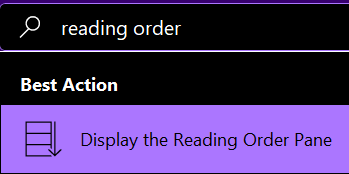 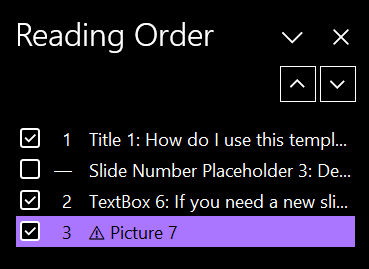 Click and drag items from top (first to be read) to bottom (last to be read) by screen reader.
Always put the title first
Uncheck the box to mark an object as decorative, it will be skipped by screen readers
[Speaker Notes: Keyboard only users can press “Tab” to jump from one item to the next]
Recap
Choose a sans serif font (Arial, Calibri)
Body text sizes aren’t any smaller than 20pt
Text colors have adequate color contrast
Language and company are set